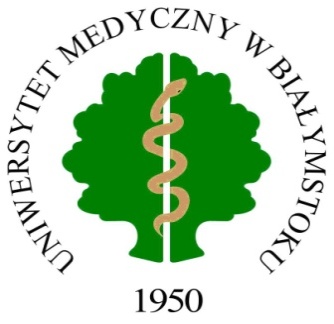 Wpływ suplementacji N-acetylocysteiny na białka transportujące kwasy tłuszczowe w tkance tłuszczowej w szczurzym modelu insulinooporności
mgr Marta Wołosowicz1, dr n. farm. Tomasz W. Kamiński2, dr n. med. Mateusz Maciejczyk3, dr n. biol. Ewa Żebrowska1, dr n. med. Bartłomiej Łukaszuk1, Prof. zw. dr hab. Adrian Chabowski1
1Zakład Fizjologii, Wydział Lekarski z Oddziałem Stomatologii i Oddziałem Nauczania w Języku Angielskim, Uniwersytet Medyczny w Białymstoku
2Vascular Medicine Institute, University of Pittsburgh School of Medicine, Pittsburgh, USA
3Zakład Higieny, Epidemiologii i Ergonomii, Wydział Nauk o Zdrowiu,Uniwersytet Medyczny w Białymstoku
Warszawa, 6-7 grudnia 2019 r.
1
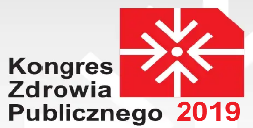 Wstęp
2
od 1975 roku, liczba osób otyłych, na świecie, wzrosła prawie trzykrotnie
w 2016 roku ponad 1.9 miliarda dorosłych (39%), w wieku 18 lat i starszych, miało nadwagę. Spośród nich ponad 650 miliona osób było otyłych (13%)
większość światowej populacji ludzi żyje w krajach, w których nadwaga i otyłość zabijają więcej osób niż niedowaga
41 milionów dzieci w wieku poniżej 5 lat, w 2016 roku, miało nadwagę lub otyłość
Źródło: https://www.who.int/en/news-room/fact-sheets/detail/obesity-and-overweight
„Wpływ suplementacji N-acetylocysteiny na białka transportujące kwasy tłuszczowe w tkance tłuszczowej w szczurzym modelu insulinooporności”
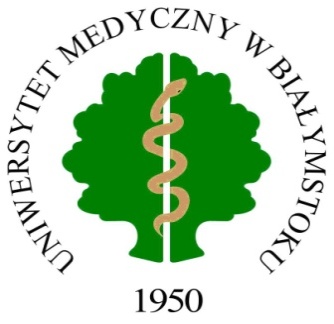 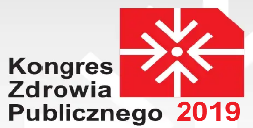 mgr Marta Wołosowicz1, dr n. farm. Tomasz W. Kamiński2, dr n. med. Mateusz Maciejczyk3, dr n. biol. Ewa Żebrowska1, dr n. med. Bartłomiej Łukaszuk1, Prof. zw. dr hab. Adrian Chabowski1
1Zakład Fizjologii, Wydział Lekarski z Oddziałem Stomatologii i Oddziałem Nauczania w Języku Angielskim, Uniwersytet Medyczny w Białymstoku
2Vascular Medicine Institute, University of Pittsburgh School of Medicine, Pittsburgh, USA
3Zakład Higieny, Epidemiologii i Ergonomii, Wydział Nauk o Zdrowiu, Uniwersytet Medyczny w Białymstoku
Wstęp
3
tkanka tłuszczowa aktywna metabolicznie, może być głównym czynnikiem rozwoju dysfunkcji metabolicznych, takich jak Insulinooporność (IR) czy cukrzyca typu 2 (T2DM),
stres oksydacyjny (OS) jest jednym z głównych mechanizmów przyczyniających się do odkładania się białej tkanki tłuszczowej w organizmie człowieka
N-Acetylocysteina (NAC) jest egzogennym przeciwutleniaczem, który działa jako „zmiatacz” wolnych rodników
„Wpływ suplementacji N-acetylocysteiny na białka transportujące kwasy tłuszczowe w tkance tłuszczowej w szczurzym modelu insulinooporności”
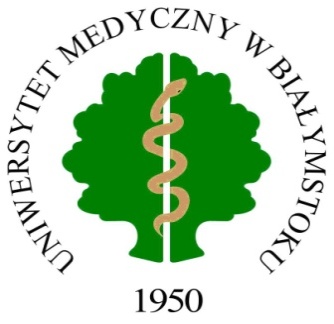 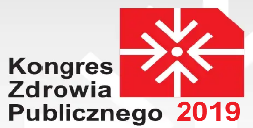 mgr Marta Wołosowicz1, dr n. farm. Tomasz W. Kamiński2, dr n. med. Mateusz Maciejczyk3, dr n. biol. Ewa Żebrowska1, dr n. med. Bartłomiej Łukaszuk1, Prof. zw. dr hab. Adrian Chabowski1
1Zakład Fizjologii, Wydział Lekarski z Oddziałem Stomatologii i Oddziałem Nauczania w Języku Angielskim, Uniwersytet Medyczny w Białymstoku
2Vascular Medicine Institute, University of Pittsburgh School of Medicine, Pittsburgh, USA
3Zakład Higieny, Epidemiologii i Ergonomii, Wydział Nauk o Zdrowiu, Uniwersytet Medyczny w Białymstoku
Wstęp
4
Suplementacja N-acetylocysteiną (NAC):
aktywuje enzymy przeciwutleniające, 
zapobiega rozwojowi stresu oksydacyjnego, 
poprawia wrażliwość tkanek na insulinę, 
zmniejsza stężenie insuliny w surowicy krwi w zwierzęcych modelach insulinooporności i cukrzycy typu 2, 
zapobiega indukowanej przez fruktozę insulinooporności i nadciśnieniu,
hamuje rozwój obwodowych neuropatii cukrzycowych.
„Wpływ suplementacji N-acetylocysteiny na białka transportujące kwasy tłuszczowe w tkance tłuszczowej w szczurzym modelu insulinooporności”
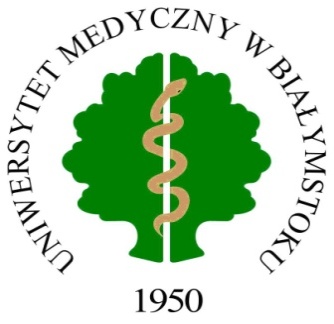 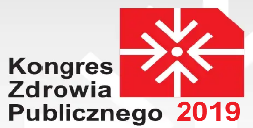 mgr Marta Wołosowicz1, dr n. farm. Tomasz W. Kamiński2, dr n. med. Mateusz Maciejczyk3, dr n. biol. Ewa Żebrowska1, dr n. med. Bartłomiej Łukaszuk1, Prof. zw. dr hab. Adrian Chabowski1
1Zakład Fizjologii, Wydział Lekarski z Oddziałem Stomatologii i Oddziałem Nauczania w Języku Angielskim, Uniwersytet Medyczny w Białymstoku
2Vascular Medicine Institute, University of Pittsburgh School of Medicine, Pittsburgh, USA
3Zakład Higieny, Epidemiologii i Ergonomii, Wydział Nauk o Zdrowiu, Uniwersytet Medyczny w Białymstoku
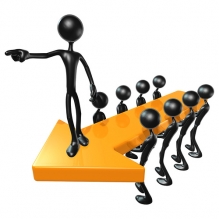 Cel badań
5
Ocena wpływu N-acetylocysteiny na ekspresję białek transportujących kwasy tłuszczowe, u szczurów karmionych dietą bogatotłuszczową.
„Wpływ suplementacji N-acetylocysteiny na białka transportujące kwasy tłuszczowe w tkance tłuszczowej w szczurzym modelu insulinooporności”
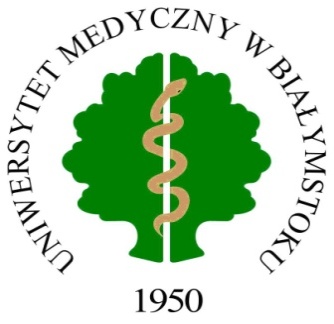 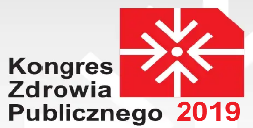 mgr Marta Wołosowicz1, dr n. farm. Tomasz W. Kamiński2, dr n. med. Mateusz Maciejczyk3, dr n. biol. Ewa Żebrowska1, dr n. med. Bartłomiej Łukaszuk1, Prof. zw. dr hab. Adrian Chabowski1
1Zakład Fizjologii, Wydział Lekarski z Oddziałem Stomatologii i Oddziałem Nauczania w Języku Angielskim, Uniwersytet Medyczny w Białymstoku
2Vascular Medicine Institute, University of Pittsburgh School of Medicine, Pittsburgh, USA
3Zakład Higieny, Epidemiologii i Ergonomii, Wydział Nauk o Zdrowiu, Uniwersytet Medyczny w Białymstoku
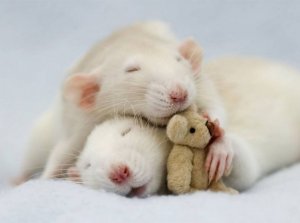 Materiały i metody
6
samce szczurów Wistar, n = 5 w każdej grupie
zwierzęta były losowo podzielone na 4 grupy:
1) grupa kontrolna
	2) grupa kontrolna + N-acetylocysteiną 
	3) grupa karmiona dietą bogatotłuszczową
	4) grupa karmiona dietą bogatotłuszczową + N-acetylocysteiną
zbieranie tkanek
analiza Western blot
analiza statystyczna
zgoda (21/2017) Lokalnej Komisji Etycznej ds. Doświadczeń na Zwierzętach w Olsztynie
„Wpływ suplementacji N-acetylocysteiny na białka transportujące kwasy tłuszczowe w tkance tłuszczowej w szczurzym modelu insulinooporności”
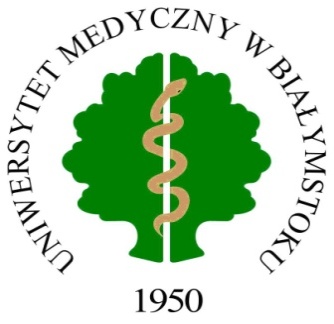 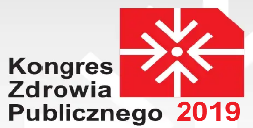 mgr Marta Wołosowicz1, dr n. farm. Tomasz W. Kamiński2, dr n. med. Mateusz Maciejczyk3, dr n. biol. Ewa Żebrowska1, dr n. med. Bartłomiej Łukaszuk1, Prof. zw. dr hab. Adrian Chabowski1
1Zakład Fizjologii, Wydział Lekarski z Oddziałem Stomatologii i Oddziałem Nauczania w Języku Angielskim, Uniwersytet Medyczny w Białymstoku
2Vascular Medicine Institute, University of Pittsburgh School of Medicine, Pittsburgh, USA
3Zakład Higieny, Epidemiologii i Ergonomii, Wydział Nauk o Zdrowiu, Uniwersytet Medyczny w Białymstoku
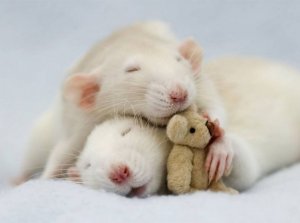 Materiały i metody
7
Rutynowe procedury Western blot zostały zastosowane do wykrywania zawartości następujących białek:
translokazy kwasów tłuszczowych (FAT/CD36)
białka wiążącego kwasy tłuszczowe (FABPpm)
białka transportujące kwasy tłuszczowe (FATP-1, FATP-4)
„Wpływ suplementacji N-acetylocysteiny na białka transportujące kwasy tłuszczowe w tkance tłuszczowej w szczurzym modelu insulinooporności”
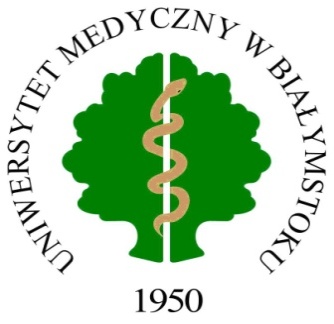 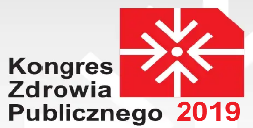 mgr Marta Wołosowicz1, dr n. farm. Tomasz W. Kamiński2, dr n. med. Mateusz Maciejczyk3, dr n. biol. Ewa Żebrowska1, dr n. med. Bartłomiej Łukaszuk1, Prof. zw. dr hab. Adrian Chabowski1
1Zakład Fizjologii, Wydział Lekarski z Oddziałem Stomatologii i Oddziałem Nauczania w Języku Angielskim, Uniwersytet Medyczny w Białymstoku
2Vascular Medicine Institute, University of Pittsburgh School of Medicine, Pittsburgh, USA
3Zakład Higieny, Epidemiologii i Ergonomii, Wydział Nauk o Zdrowiu, Uniwersytet Medyczny w Białymstoku
Wyniki
8
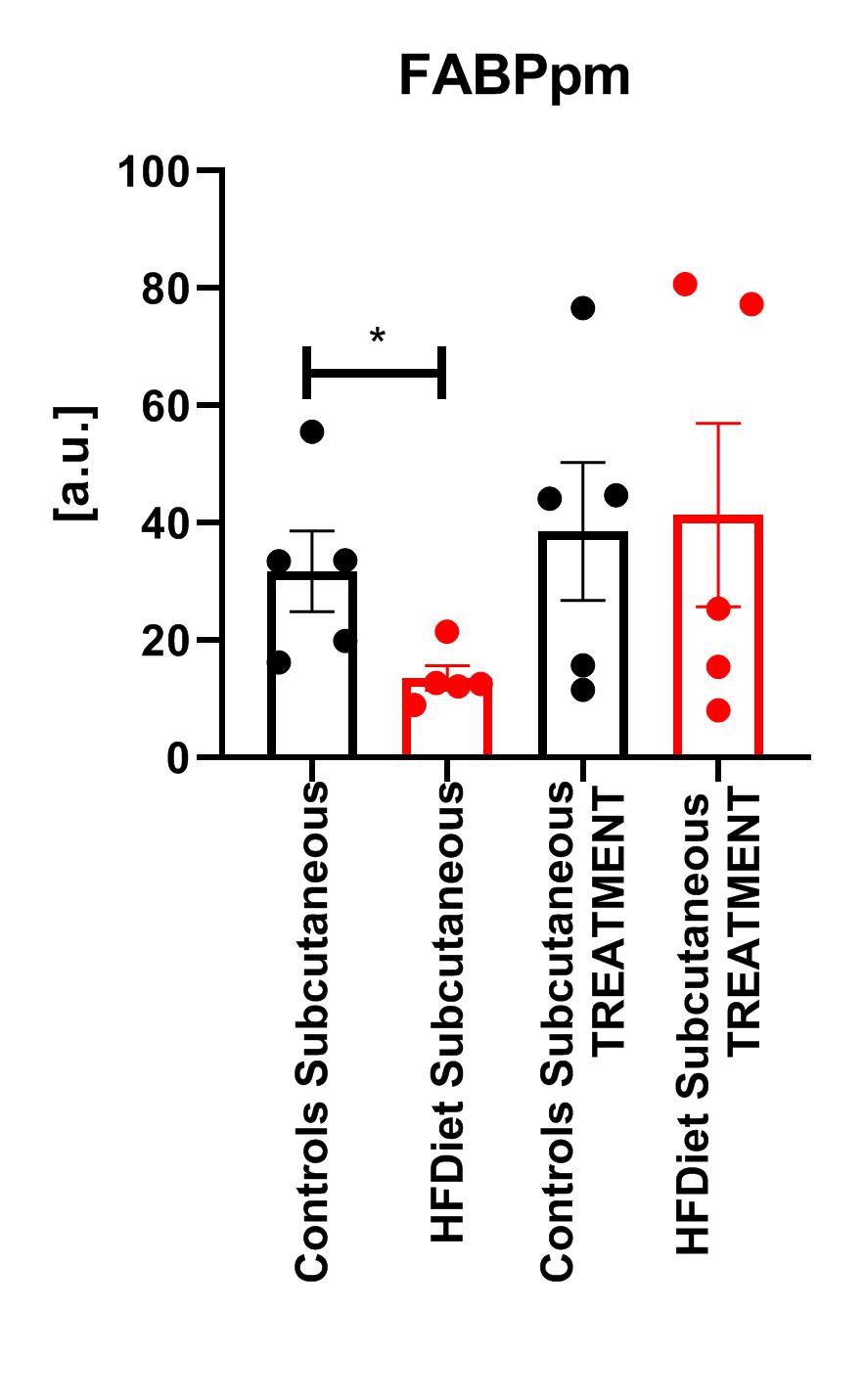 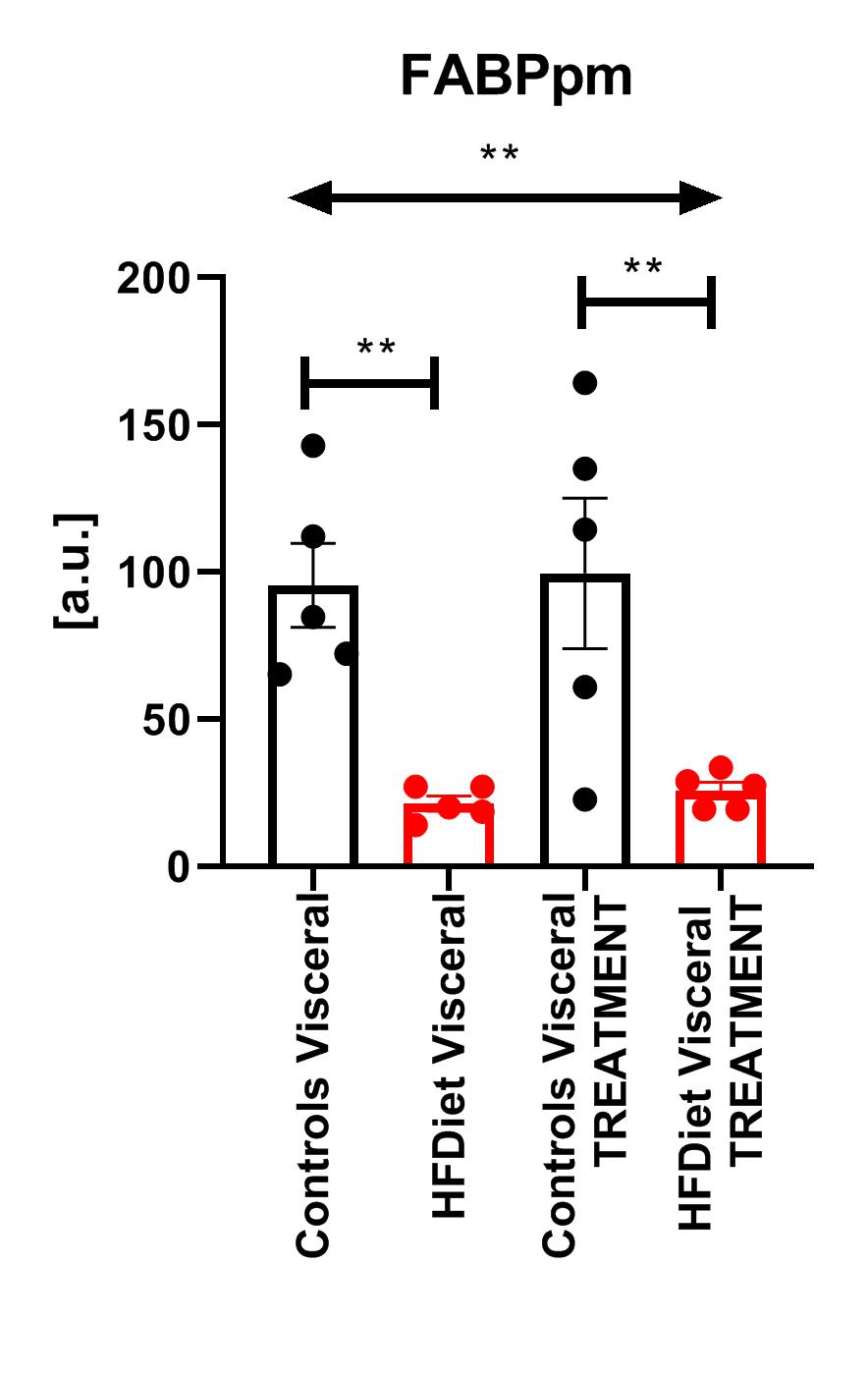 „Wpływ suplementacji N-acetylocysteiny na białka transportujące kwasy tłuszczowe w tkance tłuszczowej w szczurzym modelu insulinooporności”
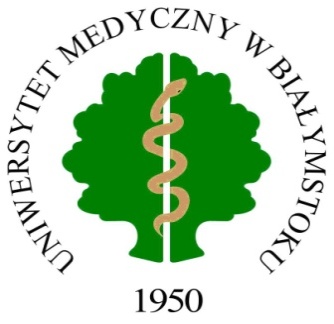 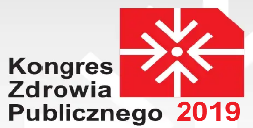 mgr Marta Wołosowicz1, dr n. farm. Tomasz W. Kamiński2, dr n. med. Mateusz Maciejczyk3, dr n. biol. Ewa Żebrowska1, dr n. med. Bartłomiej Łukaszuk1, Prof. zw. dr hab. Adrian Chabowski1
1Zakład Fizjologii, Wydział Lekarski z Oddziałem Stomatologii i Oddziałem Nauczania w Języku Angielskim, Uniwersytet Medyczny w Białymstoku
2Vascular Medicine Institute, University of Pittsburgh School of Medicine, Pittsburgh, USA
3Zakład Higieny, Epidemiologii i Ergonomii, Wydział Nauk o Zdrowiu, Uniwersytet Medyczny w Białymstoku
Wyniki
9
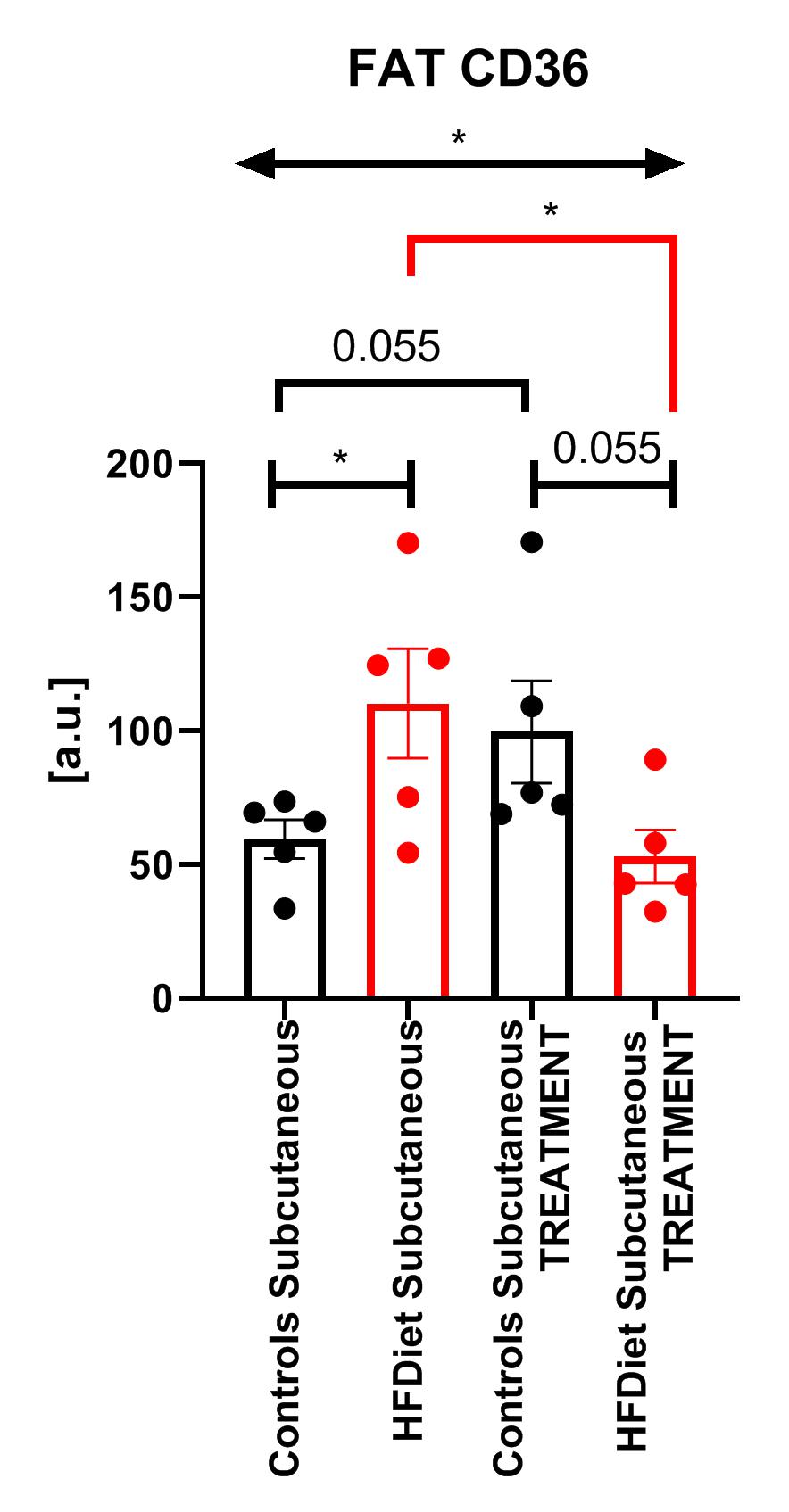 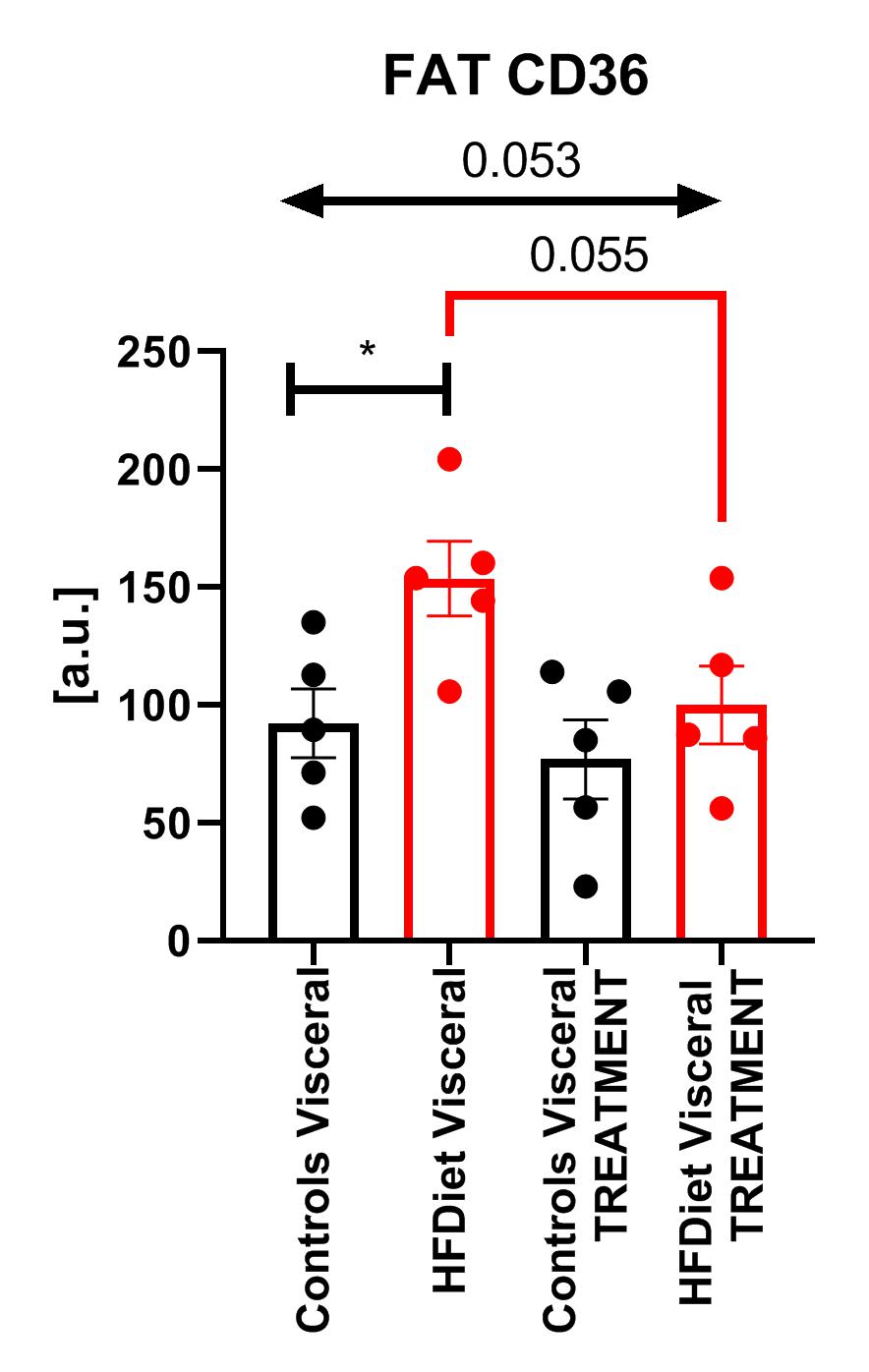 „Wpływ suplementacji N-acetylocysteiny na białka transportujące kwasy tłuszczowe w tkance tłuszczowej w szczurzym modelu insulinooporności”
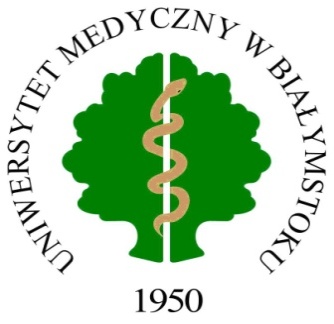 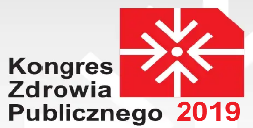 mgr Marta Wołosowicz1, dr n. farm. Tomasz W. Kamiński2, dr n. med. Mateusz Maciejczyk3, dr n. biol. Ewa Żebrowska1, dr n. med. Bartłomiej Łukaszuk1, Prof. zw. dr hab. Adrian Chabowski1
1Zakład Fizjologii, Wydział Lekarski z Oddziałem Stomatologii i Oddziałem Nauczania w Języku Angielskim, Uniwersytet Medyczny w Białymstoku
2Vascular Medicine Institute, University of Pittsburgh School of Medicine, Pittsburgh, USA
3Zakład Higieny, Epidemiologii i Ergonomii, Wydział Nauk o Zdrowiu, Uniwersytet Medyczny w Białymstoku
Wyniki
10
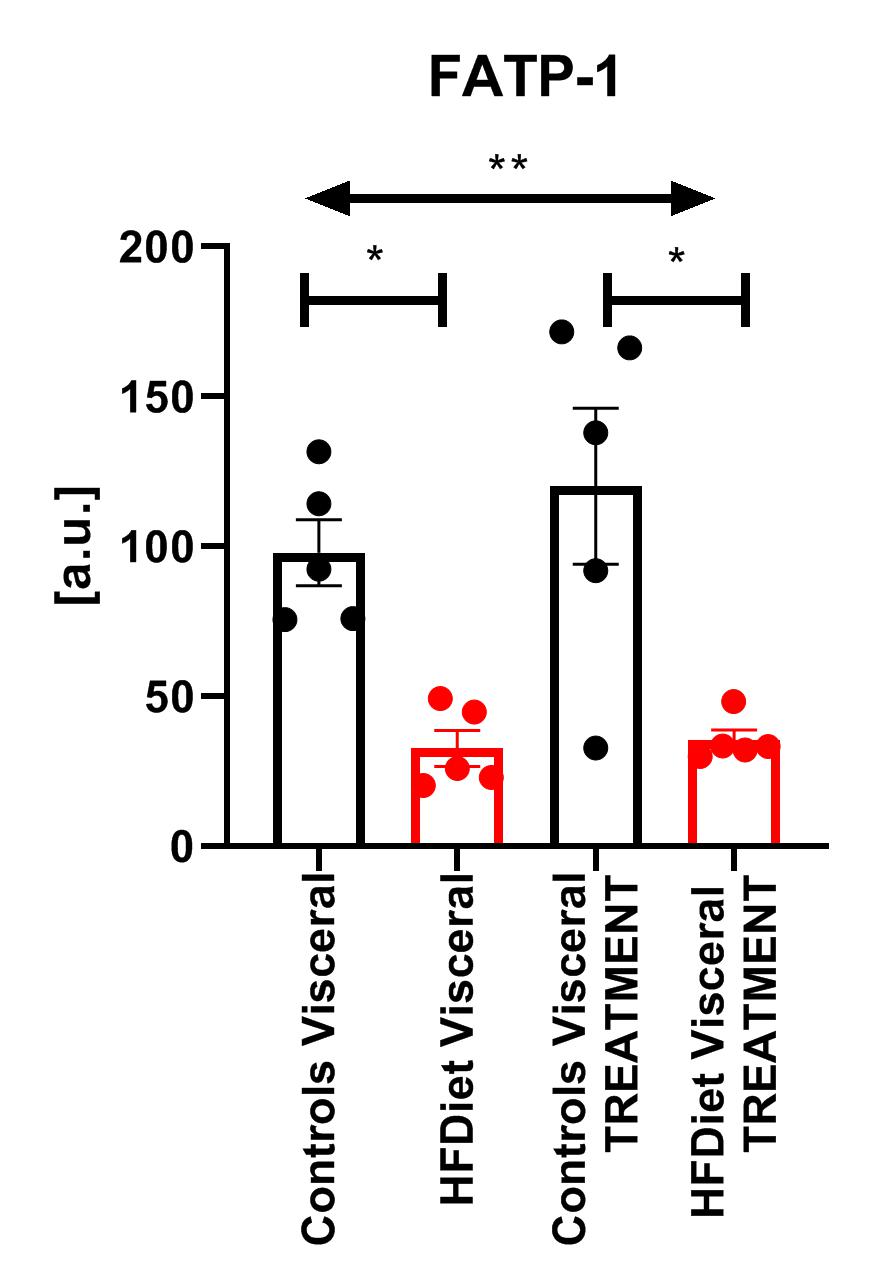 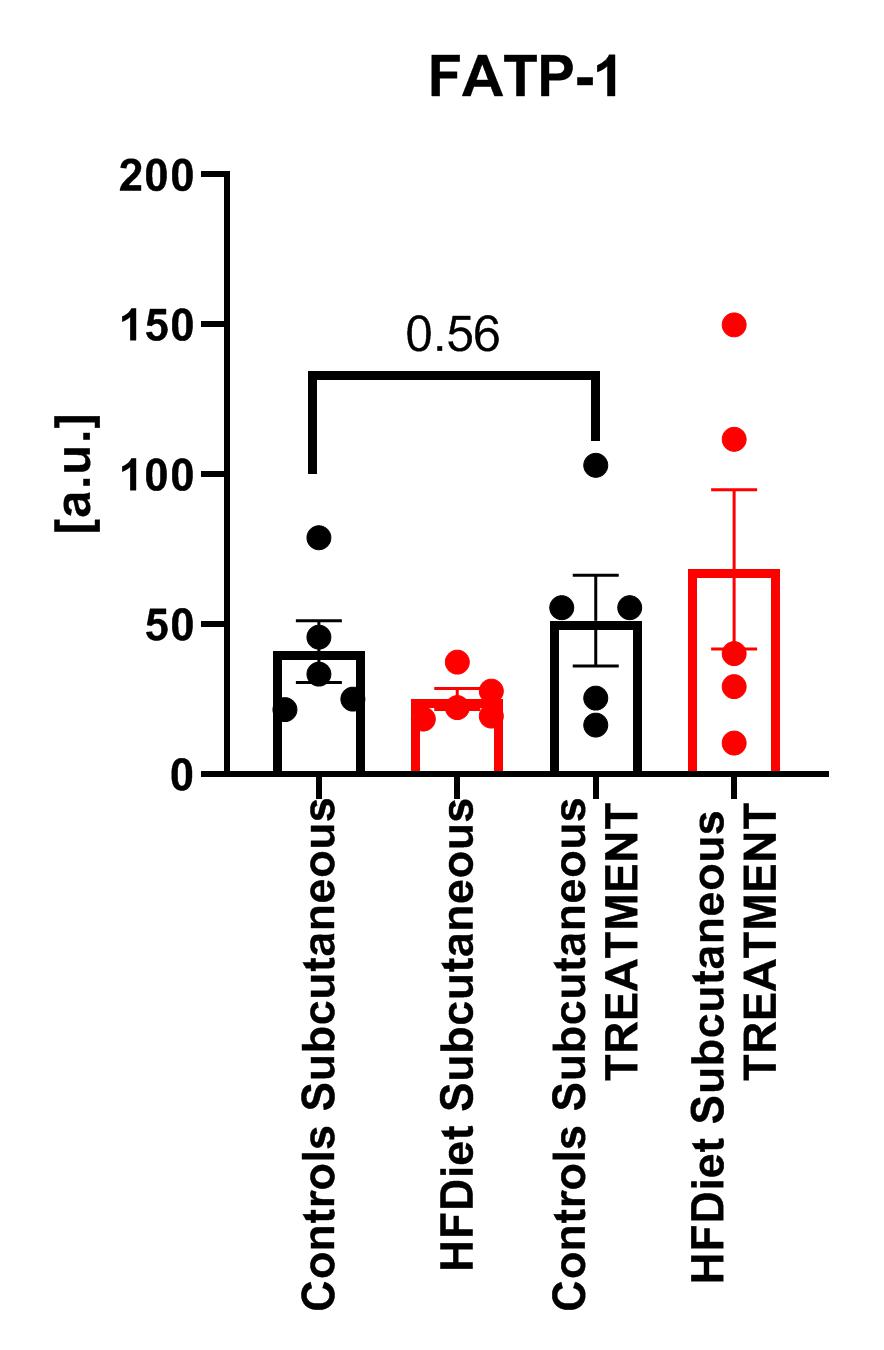 „Wpływ suplementacji N-acetylocysteiny na białka transportujące kwasy tłuszczowe w tkance tłuszczowej w szczurzym modelu insulinooporności”
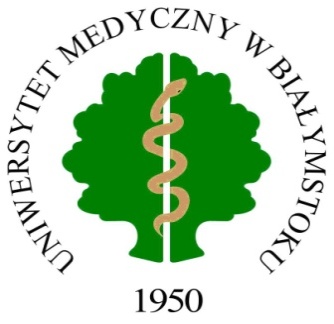 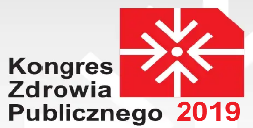 mgr Marta Wołosowicz1, dr n. farm. Tomasz W. Kamiński2, dr n. med. Mateusz Maciejczyk3, dr n. biol. Ewa Żebrowska1, dr n. med. Bartłomiej Łukaszuk1, Prof. zw. dr hab. Adrian Chabowski1
1Zakład Fizjologii, Wydział Lekarski z Oddziałem Stomatologii i Oddziałem Nauczania w Języku Angielskim, Uniwersytet Medyczny w Białymstoku
2Vascular Medicine Institute, University of Pittsburgh School of Medicine, Pittsburgh, USA
3Zakład Higieny, Epidemiologii i Ergonomii, Wydział Nauk o Zdrowiu, Uniwersytet Medyczny w Białymstoku
Wyniki
11
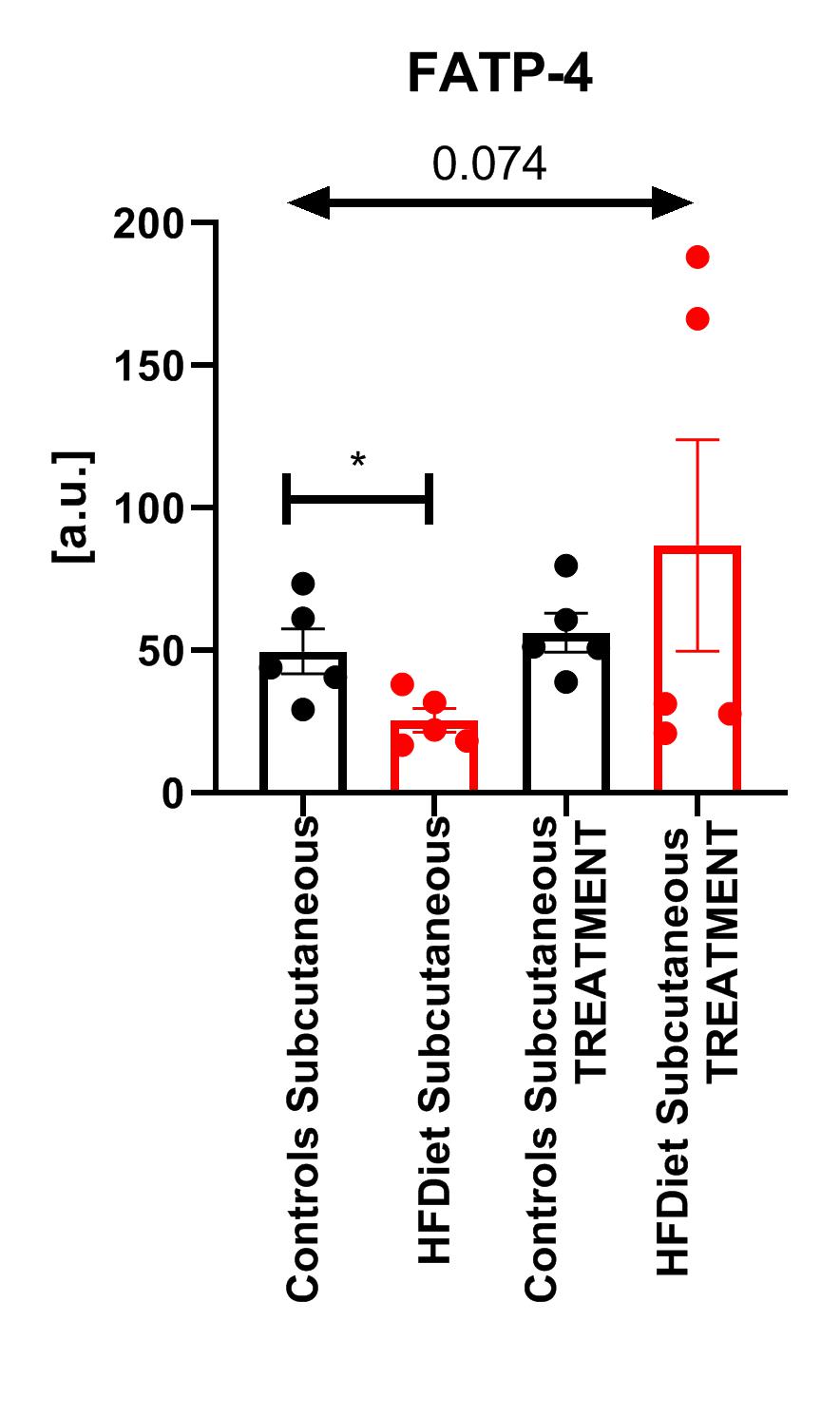 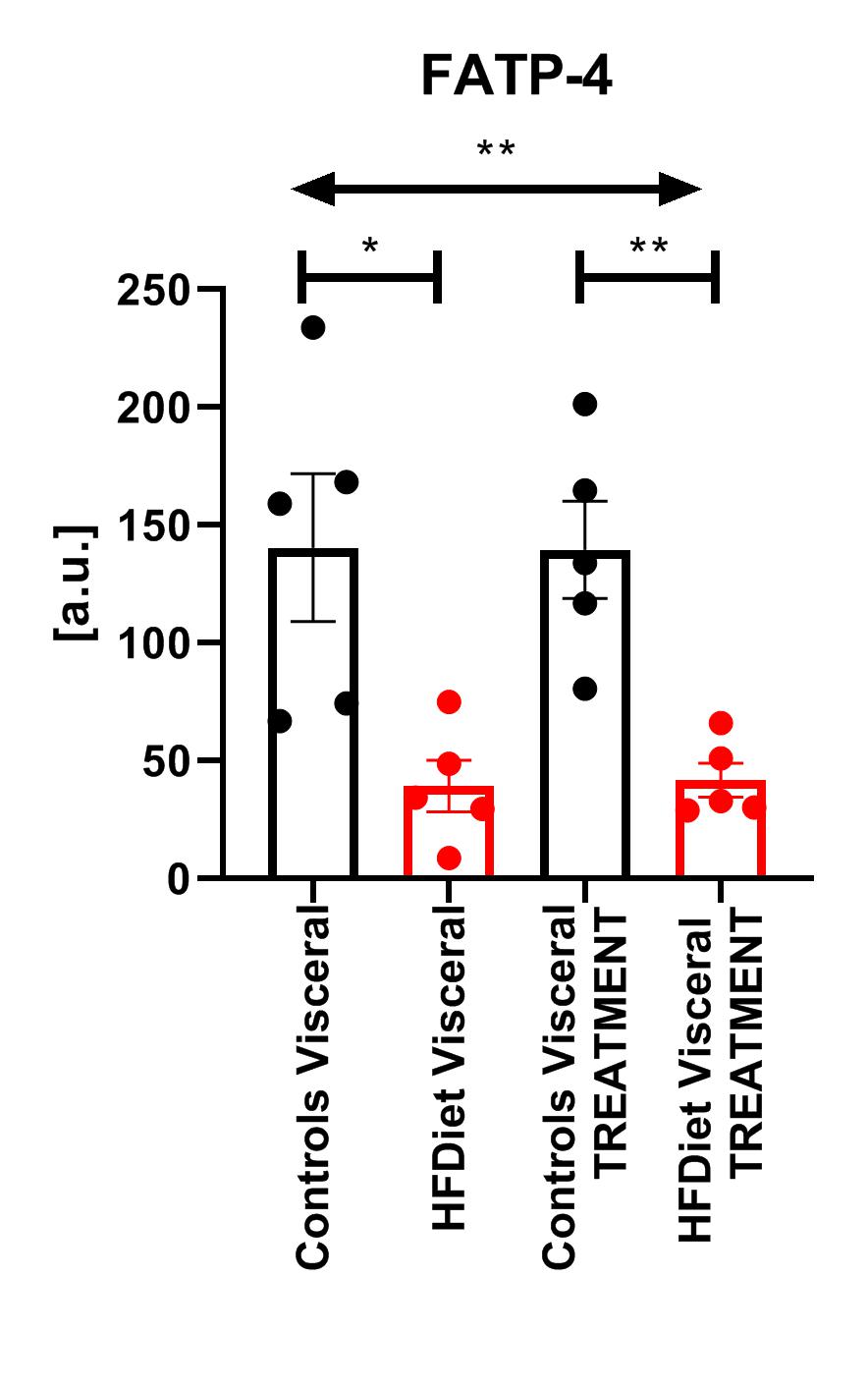 „Wpływ suplementacji N-acetylocysteiny na białka transportujące kwasy tłuszczowe w tkance tłuszczowej w szczurzym modelu insulinooporności”
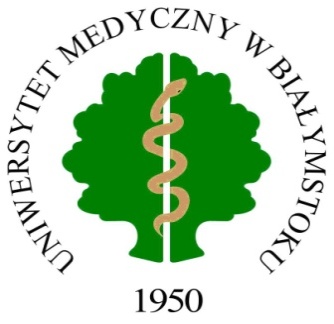 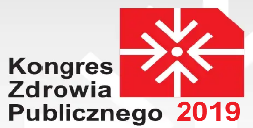 mgr Marta Wołosowicz1, dr n. farm. Tomasz W. Kamiński2, dr n. med. Mateusz Maciejczyk3, dr n. biol. Ewa Żebrowska1, dr n. med. Bartłomiej Łukaszuk1, Prof. zw. dr hab. Adrian Chabowski1
1Zakład Fizjologii, Wydział Lekarski z Oddziałem Stomatologii i Oddziałem Nauczania w Języku Angielskim, Uniwersytet Medyczny w Białymstoku
2Vascular Medicine Institute, University of Pittsburgh School of Medicine, Pittsburgh, USA
3Zakład Higieny, Epidemiologii i Ergonomii, Wydział Nauk o Zdrowiu, Uniwersytet Medyczny w Białymstoku
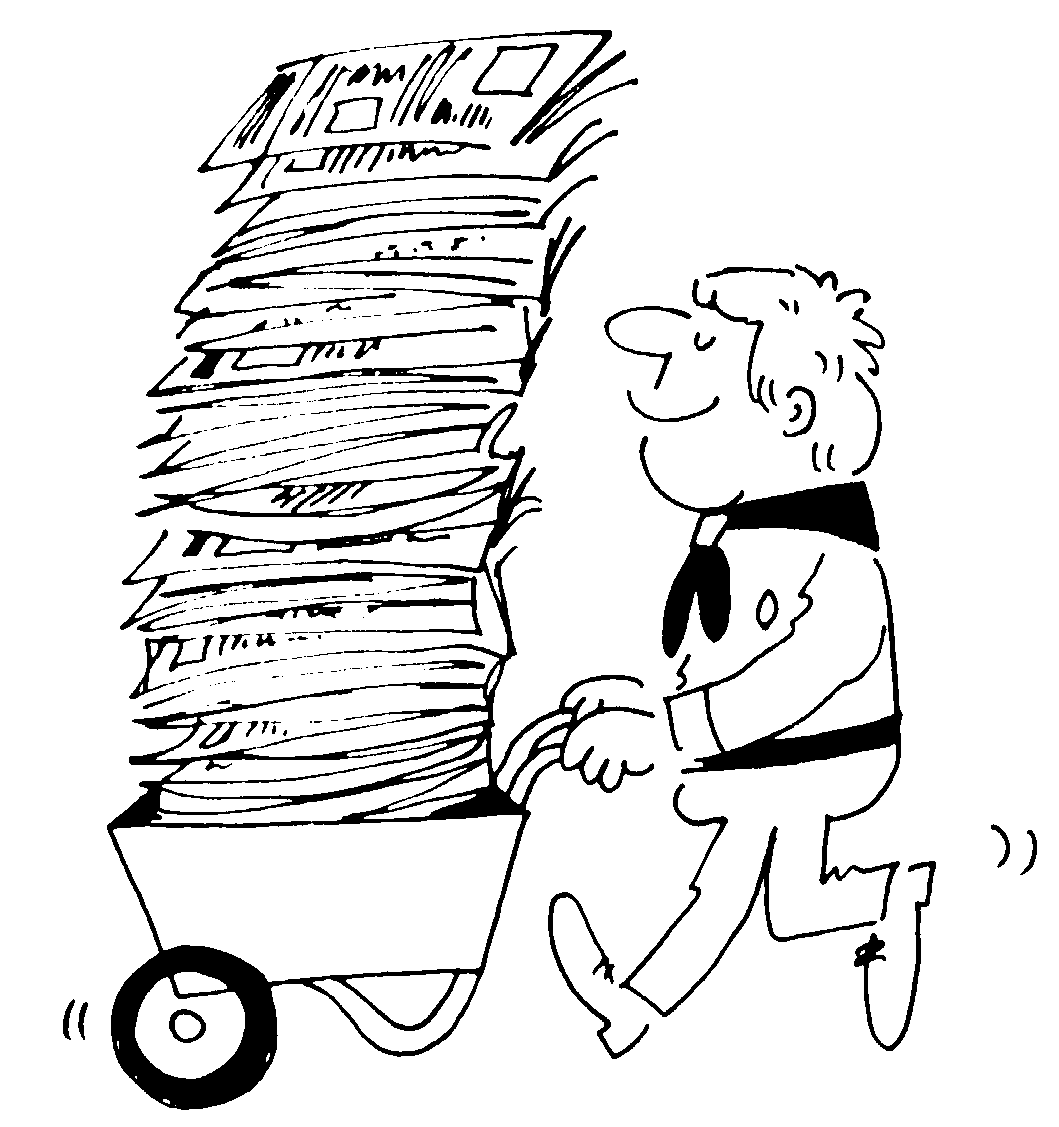 Wnioski
12
suplementacja N-acetylocysteiną warunkuje wzrost ekspresji białkowych transporterów kwasów tłuszczowych
wzrost ten dotyczy trzewnej i podskórnej tkanki tłuszczowej
wzrost ekspresji FAT/CD36 w grupie z dietą bogatotłuszczową w stosunku do grupy kontrolnej
punkt wyjścia do dalszych badań mających na celu znalezienie związków chemicznych, regulujących ilość transporterów kwasów tłuszczowych w adipocytach
związki te, mogą znaleźć zastosowanie w przyszłych terapiach medycznych
„Wpływ suplementacji N-acetylocysteiny na białka transportujące kwasy tłuszczowe w tkance tłuszczowej w szczurzym modelu insulinooporności”
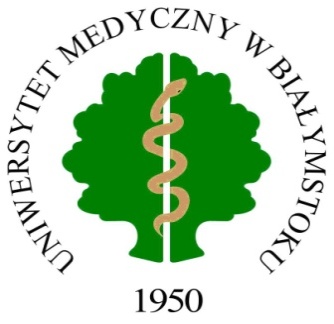 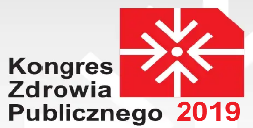 mgr Marta Wołosowicz1, dr n. farm. Tomasz W. Kamiński2, dr n. med. Mateusz Maciejczyk3, dr n. biol. Ewa Żebrowska1, dr n. med. Bartłomiej Łukaszuk1, Prof. zw. dr hab. Adrian Chabowski1
1Zakład Fizjologii, Wydział Lekarski z Oddziałem Stomatologii i Oddziałem Nauczania w Języku Angielskim, Uniwersytet Medyczny w Białymstoku
2Vascular Medicine Institute, University of Pittsburgh School of Medicine, Pittsburgh, USA
3Zakład Higieny, Epidemiologii i Ergonomii, Wydział Nauk o Zdrowiu, Uniwersytet Medyczny w Białymstoku